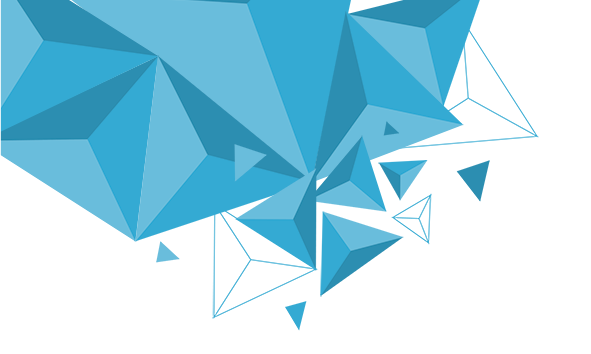 第11章　解三角形
§11.1　余弦定理
学习目标
XUE XI MU BIAO
1.掌握余弦定理的表示形式及推论、证明方法.
2.会运用余弦定理解决基本的解三角形问题.
3.能用余弦定理解决简单的实际问题.
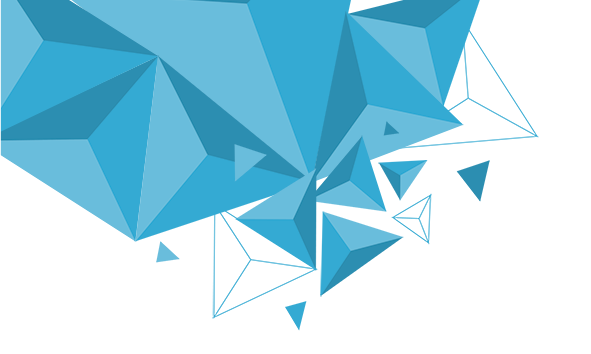 知识梳理
内
容
索
引
题型探究
随堂演练
课时对点练
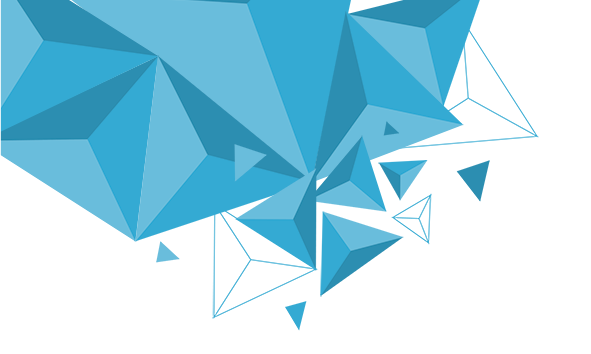 1
知识梳理
PART ONE
知识点一　余弦定理
在△ABC中，角A，B，C的对边分别是a，b，c，则有
其他两边平方的和减去这两边与它们夹角的余弦的积的两倍
b2＋c2－2bccos A
a2＋c2－2accos B
a2＋b2－2abcos C
思考　在a2＝b2＋c2－2bccos A中，若A＝90°，公式会变成什么？
答案　a2＝b2＋c2，即勾股定理.
知识点二　解三角形
我们把三角形的三个角和三条边叫作三角形的       .已知三角形的几个元素求其他元素的过程叫作                       .
元素
解三角形
思考辨析  判断正误
SI KAO BIAN XI  PAN DUAN ZHENG WU
1.余弦定理适用于任何三角形.(　　)
2.在△ABC中，已知两边及夹角时，△ABC不一定唯一.(　　)
3.在△ABC中，若a2＋b2－c2＝0，则角C为直角.(　　)
4.在△ABC中，若a2＋b2－c2>0，则角C为钝角.(　　)
√
×
√
×
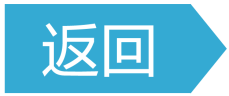 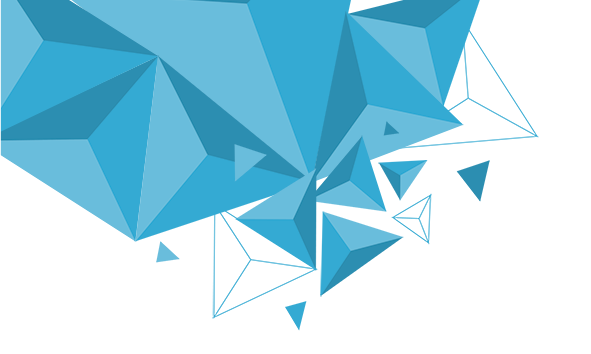 2
题型探究
PART TWO
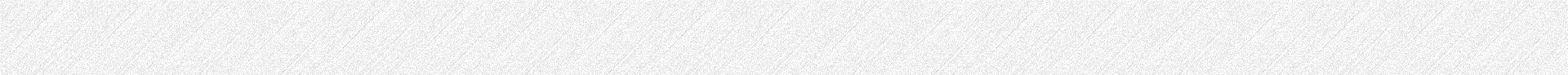 一、已知两边及一角解三角形
解　由余弦定理，得a2＝b2＋c2－2bccos A
解　由余弦定理b2＝a2＋c2－2accos B，
即a2－9a＋18＝0，解得a＝3或a＝6.
当a＝3时，A＝30°，C＝120°；
A＝90°，C＝60°.
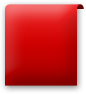 反思感悟
已知三角形的两边及一角解三角形的方法
已知三角形的两边及一角解三角形，必须先判断该角是给出两边中一边的对角，还是给出两边的夹角.若是给出两边的夹角，可以由余弦定理求第三边；若是给出两边中一边的对角，可以利用余弦定理建立一元二次方程，解方程求出第三边.
2
解得c＝2.
3
解析　由余弦定理，得a2＝b2＋c2－2bccos A，
即3b2－8b－3＝0，
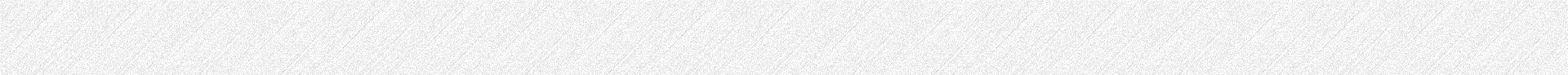 二、已知三边解三角形
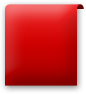 反思感悟
已知三角形的三边解三角形的方法
利用余弦定理求出三个角的余弦值，进而求出三个角.
跟踪训练2　在△ABC中，内角A，B，C所对的边分别为a，b，c，若a∶b∶c＝3∶2∶4，则cos C的值为
√
解析　由题意可设a＝3k(k>0)，则b＝2k，c＝4k，
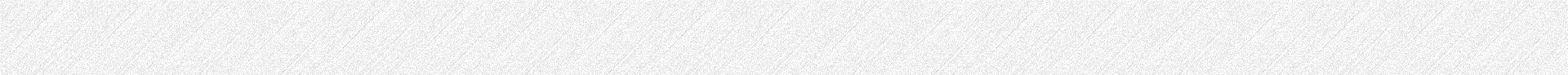 三、余弦定理的简单应用
例3　 (1)在△ABC中，角A，B，C所对的边分别为a，b，c，且a2＝b2－c2＋    ac ，则角B的大小是
A.45°  	B.60°             C.90°  	D.135°
√
又0°<B<180°，所以B＝45°.
(2)在△ABC中，若acos B＋acos C＝b＋c，试判断该三角形的形状.
解　由acos B＋acos C＝b＋c并结合余弦定理，
整理，得(b＋c)(a2－b2－c2)＝0.
因为b＋c≠0，所以a2＝b2＋c2，
故△ABC是直角三角形.
(1)利用三角形的边角关系判断三角形的形状时，需要从“统一”入手，即使用转化思想解决问题，一般有两条思考路线
①先化边为角，再进行三角恒等变换，求出三角之间的数量关系.
②先化角为边，再进行代数恒等变换，求出三边之间的数量关系.
(2)判断三角形的形状时，经常用到以下结论
①△ABC为直角三角形⇔a2＝b2＋c2或c2＝a2＋b2或b2＝a2＋c2.
②△ABC为锐角三角形⇔a2＋b2>c2，且b2＋c2>a2，且c2＋a2>b2.
③△ABC为钝角三角形⇔a2＋b2<c2或b2＋c2<a2或c2＋a2<b2.
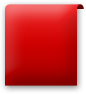 反思感悟
跟踪训练3　在△ABC中，A＝60°，a2＝bc，则△ABC一定是
A.锐角三角形  			B.钝角三角形
C.直角三角形  			D.等边三角形
√
解析　在△ABC中，因为A＝60°，a2＝bc，
所以由余弦定理可得，a2＝b2＋c2－2bccos A＝b2＋c2－bc，
所以bc＝b2＋c2－bc，即(b－c)2＝0，
所以b＝c，结合A＝60°，可得△ABC一定是等边三角形.
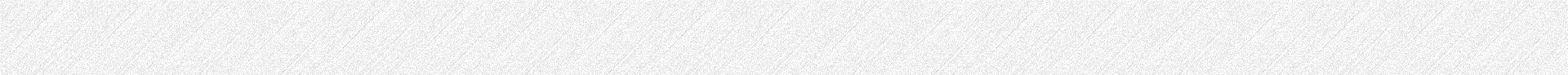 四、余弦定理在实际问题中的应用
例4　如图所示为起重机装置示意图.支杆BC＝10 m，吊杆AC＝15 m，吊索AB＝5      m，求起吊的货物与岸的距离AD.
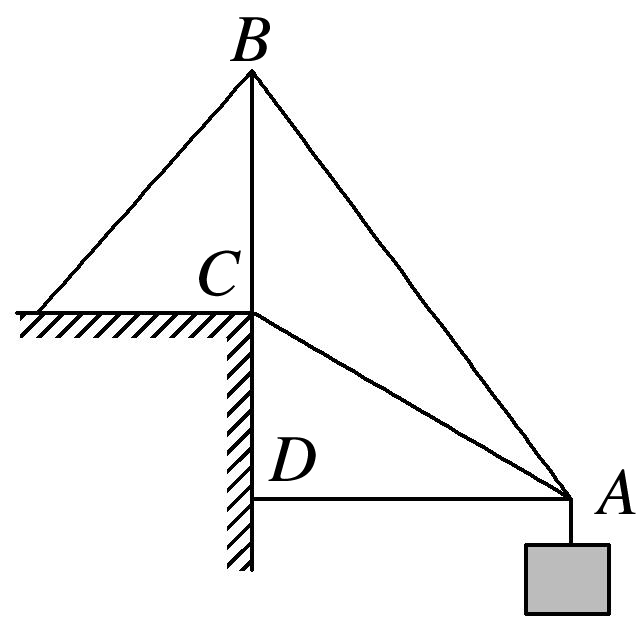 解　在△ABC中，AC＝15 m，
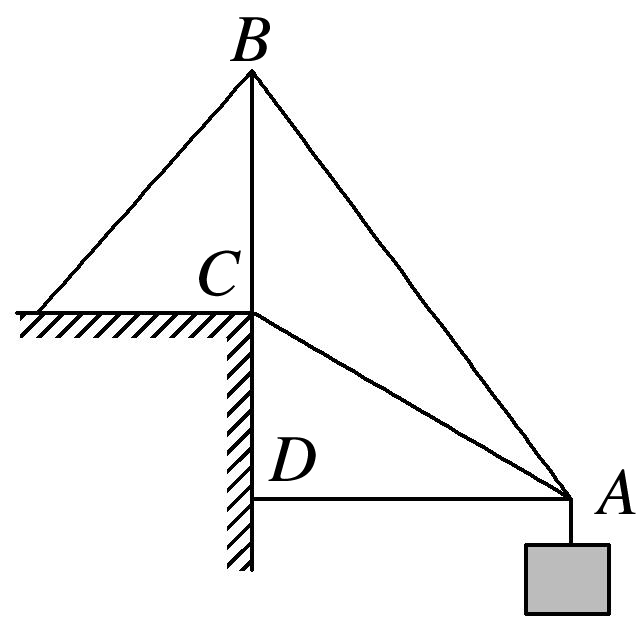 由余弦定理得
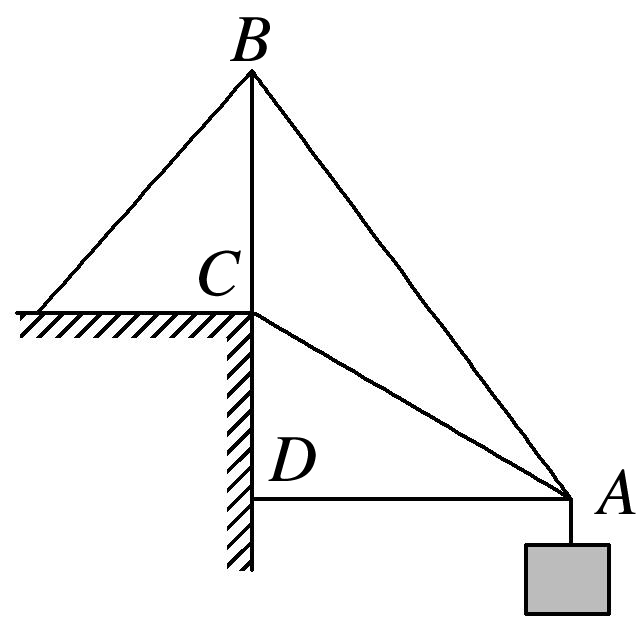 在Rt△ACD中，
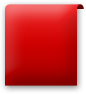 反思感悟
解决实际问题其实只比解三角形多一步，即把实际问题中涉及的量纳入到图形中.这一过程中要特别注意准确理解和翻译相关术语.
跟踪训练4　某观测站C与两灯塔A，B的距离分别为3 km和5 km，测得灯塔A在观测站C北偏西50°，灯塔B在观测站C北偏东70°，求两灯塔A，B之间的距离.
解　依题意知△ABC中，AC＝3 km，BC＝5 km，∠ACB＝120°.
由余弦定理得，
AB2＝AC2＋BC2－2AC×BC×cos∠ACB
＝32＋52－2×3×5×cos 120°＝49.
∴AB＝7 km.即两灯塔A，B之间的距离为7 km.
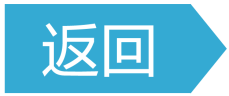 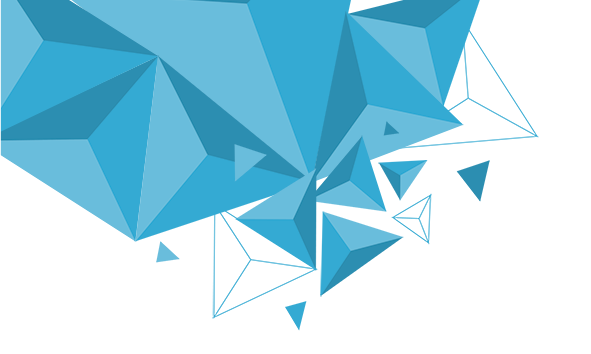 3
随堂演练
PART THREE
√
解析　设第三条边长为x，
1
2
3
4
5
2.在△ABC中，角A，B，C所对的边分别为a，b，c.若a＝4，b＝5，c＝
        ，则角C等于
A.120°  	B.90°  	C.60°  	D.45°
√
所以C＝120°，故选A.
1
2
3
4
5
√
1
2
3
4
5
4.在△ABC中，内角A，B，C所对的边分别为a，b，c，若c2＝bccos A＋cacos B＋abcos C，则△ABC是______三角形.(填“锐角”“直角”或“钝角”)
直角
即c2＝a2＋b2，所以△ABC为直角三角形.
1
2
3
4
5
5.如图，在高速公路建设中需要确定隧道的长度，工程技术人员已测得隧道两端的两点A，B到点C的距离AC＝BC＝1 km，且C＝120°，则A，B两点间的距离为         km.
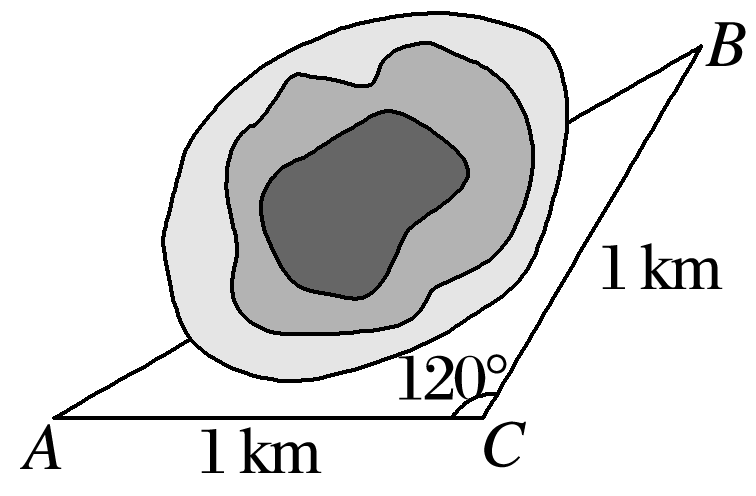 解析　在△ABC中，AC＝BC＝1 km，C＝120°.
由余弦定理，得AB2＝AC2＋BC2－2×AC×BC×cos C
＝12＋12－2×1×1×cos 120°＝3.
1
2
3
4
5
课堂小结
KE TANG XIAO JIE
1.知识清单：
(1)余弦定理.
(2)余弦定理的简单应用.
(3)余弦定理在实际问题中的应用
2.方法归纳：化归转化、数形结合.
3.常见误区：易忽略三角形中的隐含条件.
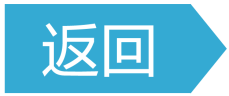 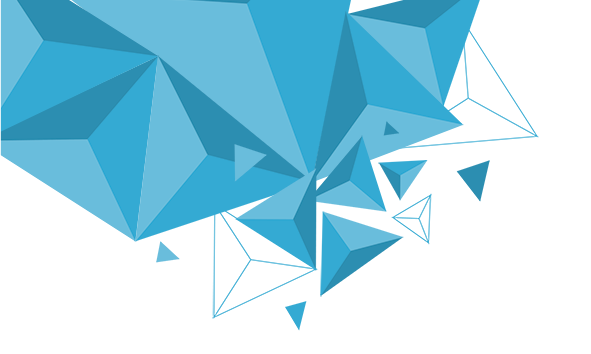 4
课时对点练
PART FOUR
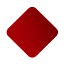 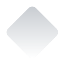 基础巩固
1.在△ABC中，角A，B，C的对边分别为a，b，c，已知a＝      ，b＝2，c＝5，则A的大小为
A.30°  	B.60°               C.45°  	  D.90°
√
又0°<A<180°，所以A＝60°.
1
2
3
4
5
6
7
8
9
10
11
12
13
14
15
16
2.已知在△ABC中，a＝1，b＝2，C＝60°，则角A等于
A.30°  	B.45°             C.60°  	 D.90°
√
解析　由余弦定理，得c2＝12＋22－2×1×2cos 60°＝3，
又b2＝a2＋c2，
所以△ABC为直角三角形，A＝30°.
1
2
3
4
5
6
7
8
9
10
11
12
13
14
15
16
3.(多选)在△ABC中，已知a＝8，b＝7，B＝60°，则c的值为
A.3           B.4           C.5           D.6
√
√
解析　由余弦定理，得b2＝a2＋c2－2accos B，
即72＝82＋c2－16ccos 60°，
即c2－8c＋15＝0，
解得c＝3或c＝5.
1
2
3
4
5
6
7
8
9
10
11
12
13
14
15
16
√
解析　由余弦定理c2＝a2＋b2－2abcos C
＝(a＋b)2－2ab－2abcos C，
得(a＋b)2－c2＝2ab(1＋cos C)
＝2ab(1＋cos 60°)＝3ab＝4，
1
2
3
4
5
6
7
8
9
10
11
12
13
14
15
16
√
解析　∵b2＝ac，c＝2a，∴b2＝2a2，
1
2
3
4
5
6
7
8
9
10
11
12
13
14
15
16
6.为了开凿隧道，要测量隧道上D，E间的距离，为此在山的一侧选取适当点C，如图，测得CA＝400 m，CB＝600 m，∠ACB＝60°，又测得A，B两点到隧道口的距离AD＝80 m，BE＝40 m(A，D，E，B在一条直线上)，则隧道DE的长为                            m.
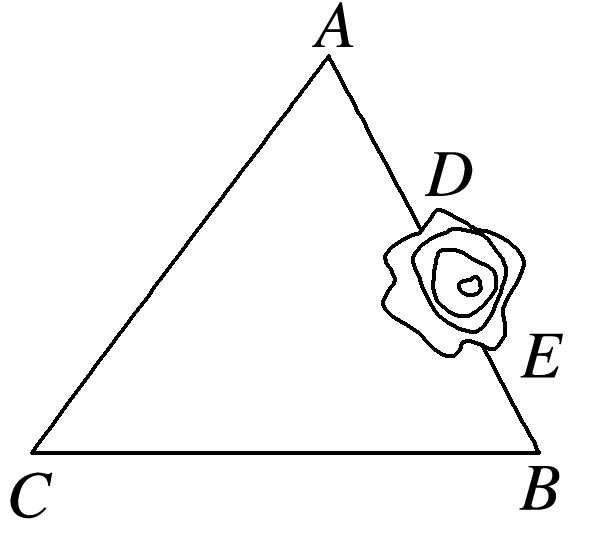 1
2
3
4
5
6
7
8
9
10
11
12
13
14
15
16
解析　在△ABC中，AC＝400 m，BC＝600 m，∠ACB＝60°.
由余弦定理，得AB2＝AC2＋BC2－2AC×BC×cos 60°，
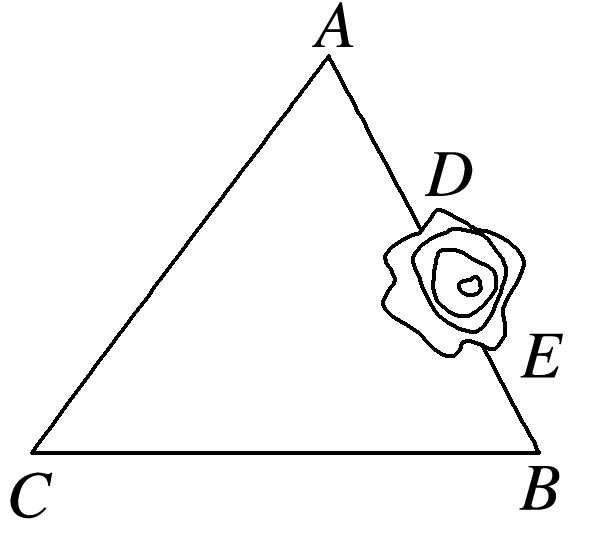 1
2
3
4
5
6
7
8
9
10
11
12
13
14
15
16
1
2
3
4
5
6
7
8
9
10
11
12
13
14
15
16
解析　由余弦定理，可得
1
2
3
4
5
6
7
8
9
10
11
12
13
14
15
16
8.在△ABC中，a，b，c分别是角A，B，C所对的边，且a，b是方程x2－5x＋2＝0的两个根，C＝60°，则c＝        .
解析　由题意得，a＋b＝5，ab＝2.
由余弦定理，得c2＝a2＋b2－2abcos C
＝a2＋b2－ab＝(a＋b)2－3ab＝52－3×2＝19，
1
2
3
4
5
6
7
8
9
10
11
12
13
14
15
16
∴A＝120°.
1
2
3
4
5
6
7
8
9
10
11
12
13
14
15
16
解　由余弦定理，知a2＝b2＋c2－2bccos A，
化简，得c2＋2c－8＝0，解得c＝2或c＝－4(舍去).
1
2
3
4
5
6
7
8
9
10
11
12
13
14
15
16
10.在△ABC中，已知BC＝7，AC＝8，AB＝9，求AC边上的中线长.
1
2
3
4
5
6
7
8
9
10
11
12
13
14
15
16
解　方法一　由题意知，
设AC边上的中线长为x，由余弦定理，知
∴x＝7.
∴AC边上的中线长为7.
1
2
3
4
5
6
7
8
9
10
11
12
13
14
15
16
方法二　设AC的中点为M，连接BM(图略).
1
2
3
4
5
6
7
8
9
10
11
12
13
14
15
16
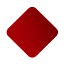 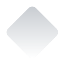 综合运用
√
1
2
3
4
5
6
7
8
9
10
11
12
13
14
15
16
所以b2＋c2－a2＝2b2，
即a2＋b2＝c2，所以△ABC是直角三角形.
1
2
3
4
5
6
7
8
9
10
11
12
13
14
15
16
√
解析　设该等腰三角形为△ABC，且A，B，C所对的边分别为a，b，c，顶角为C，周长为l，
因为l＝5c，所以a＝b＝2c，
1
2
3
4
5
6
7
8
9
10
11
12
13
14
15
16
√
解析　由余弦定理，得a2＝b2＋c2－2bccos A，
因为b2＋c2≥2bc，所以16＋bc≥2bc，即bc≤16，当且仅当b＝c＝4时等号成立.
故选B.
1
2
3
4
5
6
7
8
9
10
11
12
13
14
15
16
－19
解析　设三角形的三边分别为a，b，c，
依题意得，a＝5，b＝6，c＝7.
由余弦定理，得b2＝a2＋c2－2accos B，
1
2
3
4
5
6
7
8
9
10
11
12
13
14
15
16
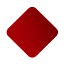 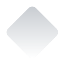 拓广探究
√
解析　∵b＝3，c＝4，且△ABC是锐角三角形，
∴7<a2<25，
1
2
3
4
5
6
7
8
9
10
11
12
13
14
15
16
又0<B<π，
1
2
3
4
5
6
7
8
9
10
11
12
13
14
15
16
(2)若a＋c＝1，求b的取值范围.
解　由余弦定理，得b2＝a2＋c2－2accos B.
又0<a<1，
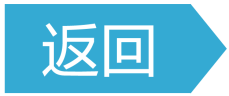 1
2
3
4
5
6
7
8
9
10
11
12
13
14
15
16
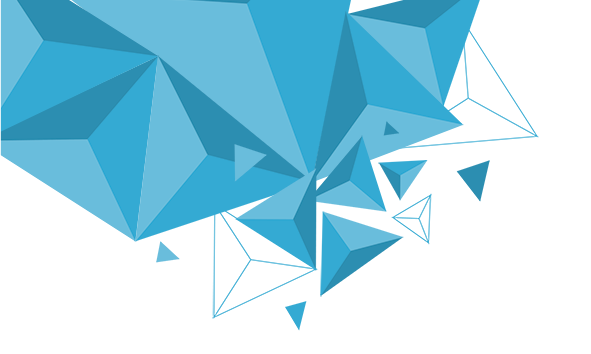 本课结束
更多精彩内容请登录：www.xinjiaoyu.com